Dos & DON’ts
Eva Sedláková, Josef Rebenda
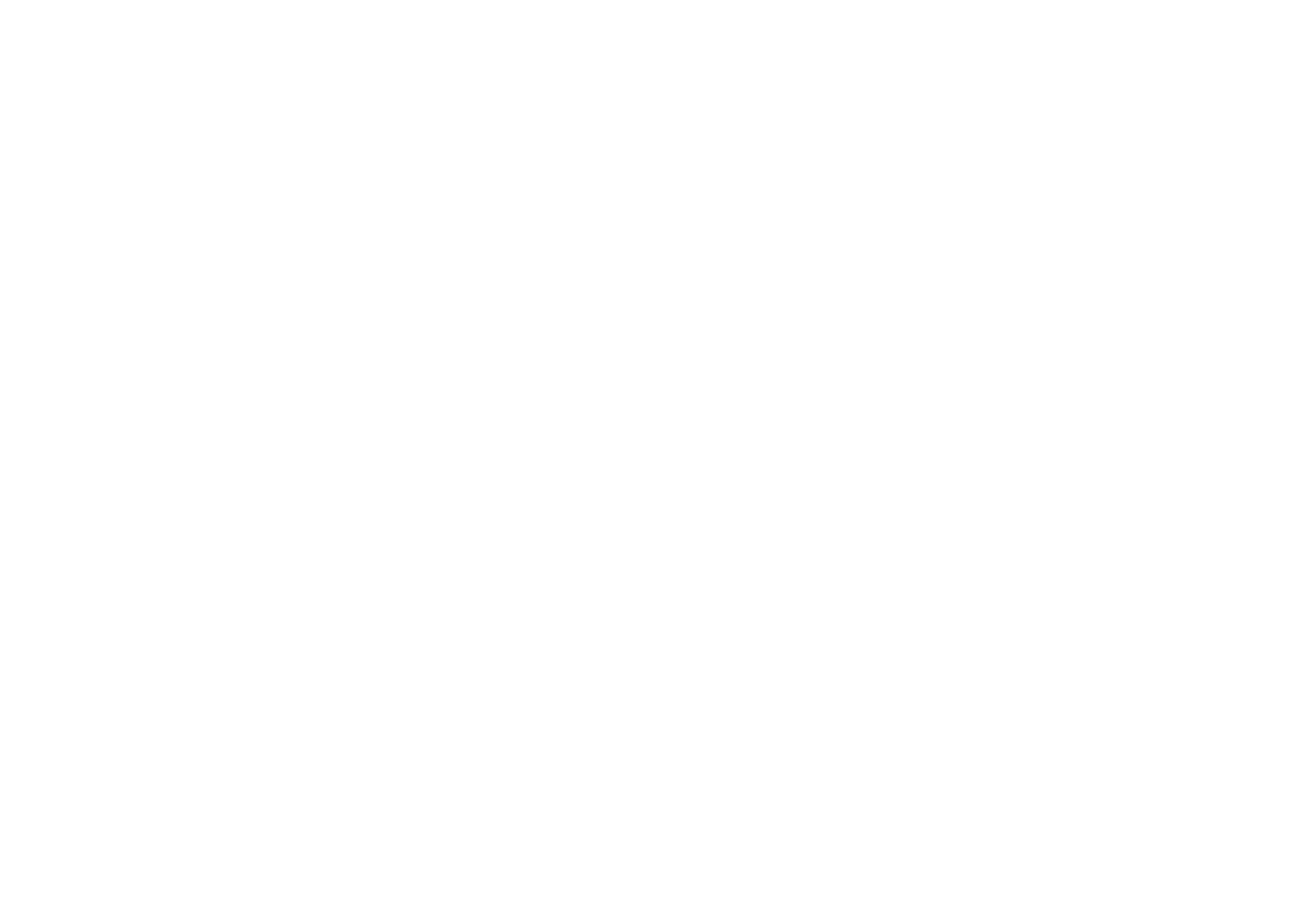 At the start
Introduce yourself, welcome the student, ask for their name
Find a suitable place with space for materials and the possibility of working together
Ask the student which course they are studying and what is the issue they want to discuss
Remember that for some students just entering the centre can be very daunting so be welcoming and reassuring
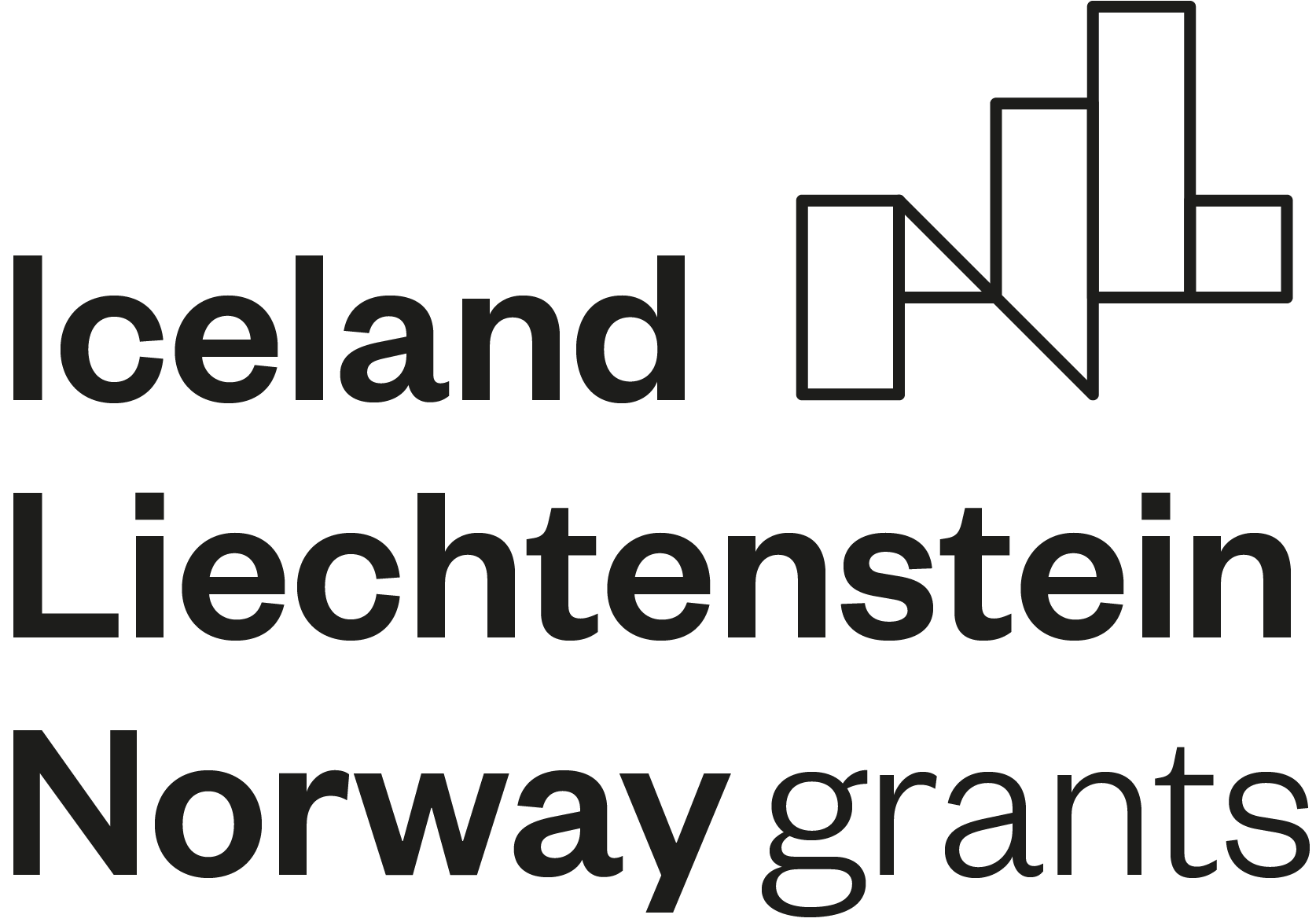 During consultation – orientation in the problem
Let them explain the reason why they came
Let them find the topic in their materials
Make sure you both understand the task
Identify what they do not understand
Estimate the difficulty of the problem the student has presented and indicate if this is something that might need more than one visit to fully address
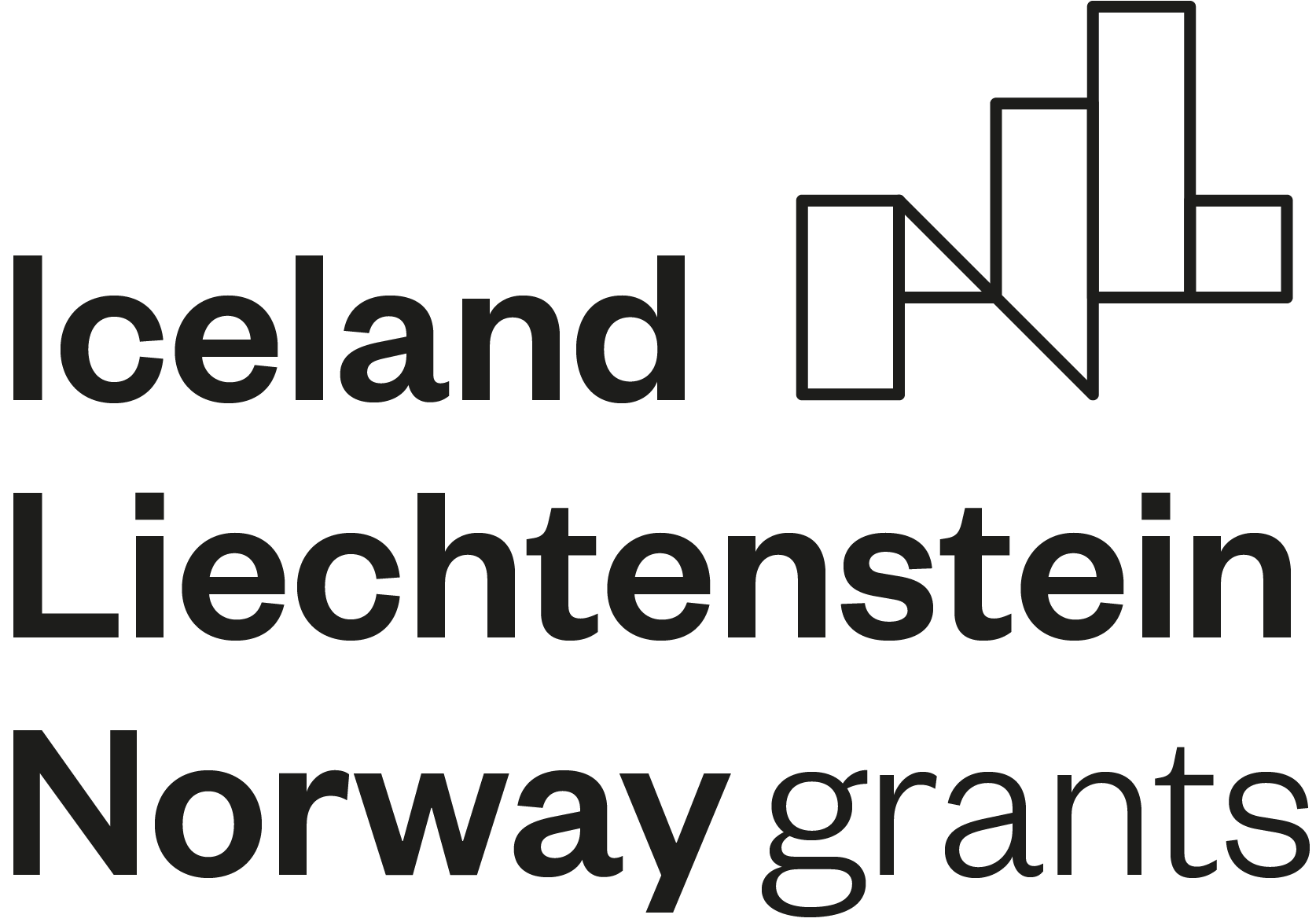 During consultation – help them solve the problem
Let them sketch the problem
Encourage them to split the task into smaller parts
Encourage them to proceed step by step asking several questions to guide their thinking
Give them enough time to think
Find a similar example together and work through that with them so that they can then try their own example for themselves
Encourage, appreciate, provide feedback being as positive as you can
Motivate them to verify the correctness
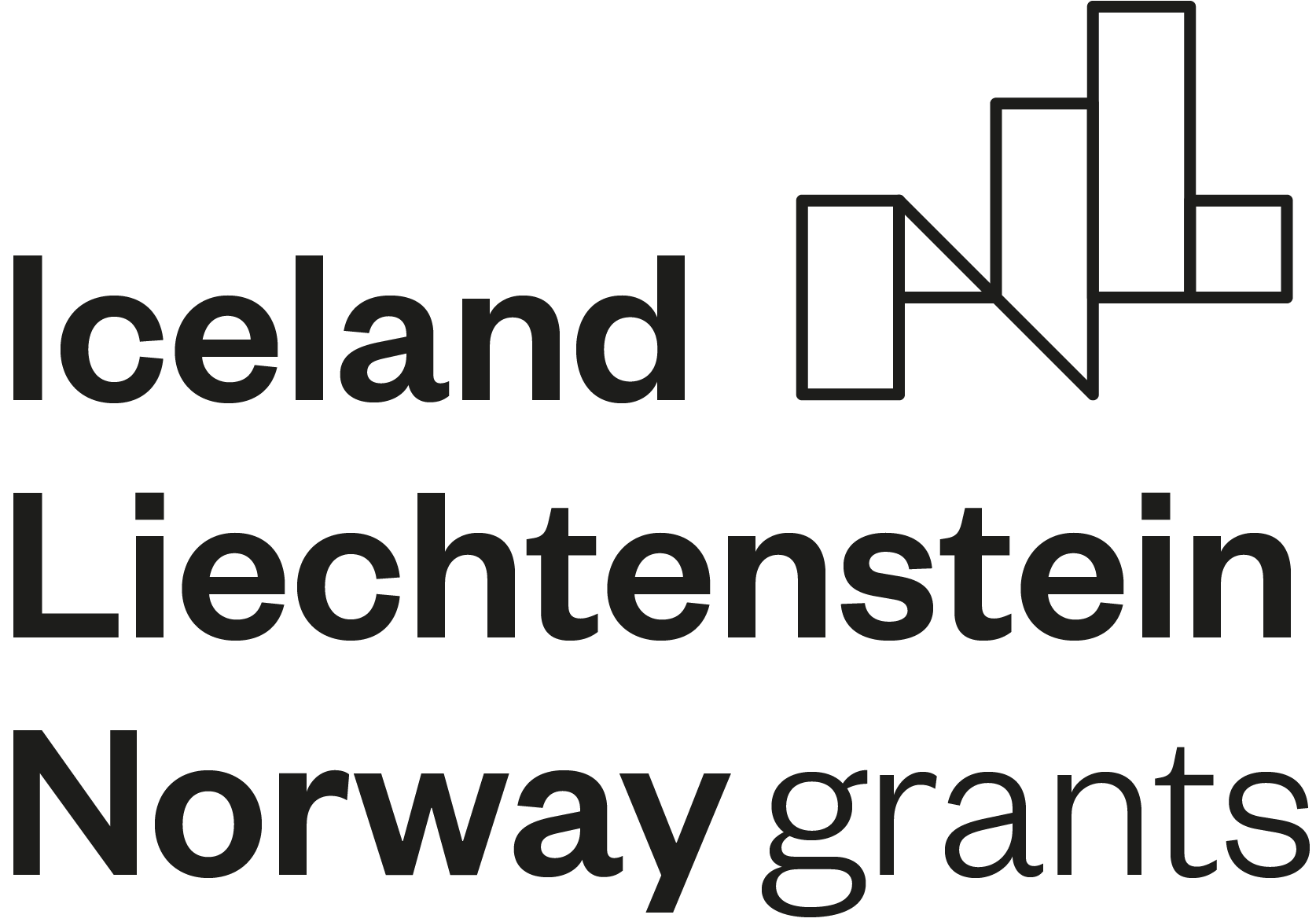 Before leaving
Ask what was clear and what remains unclear
Ask if they feel able to proceed on their own 
Make sure the student feels they have made progress
Suggest a return visit if needed
Ask them to fill in the feedback questionnaire
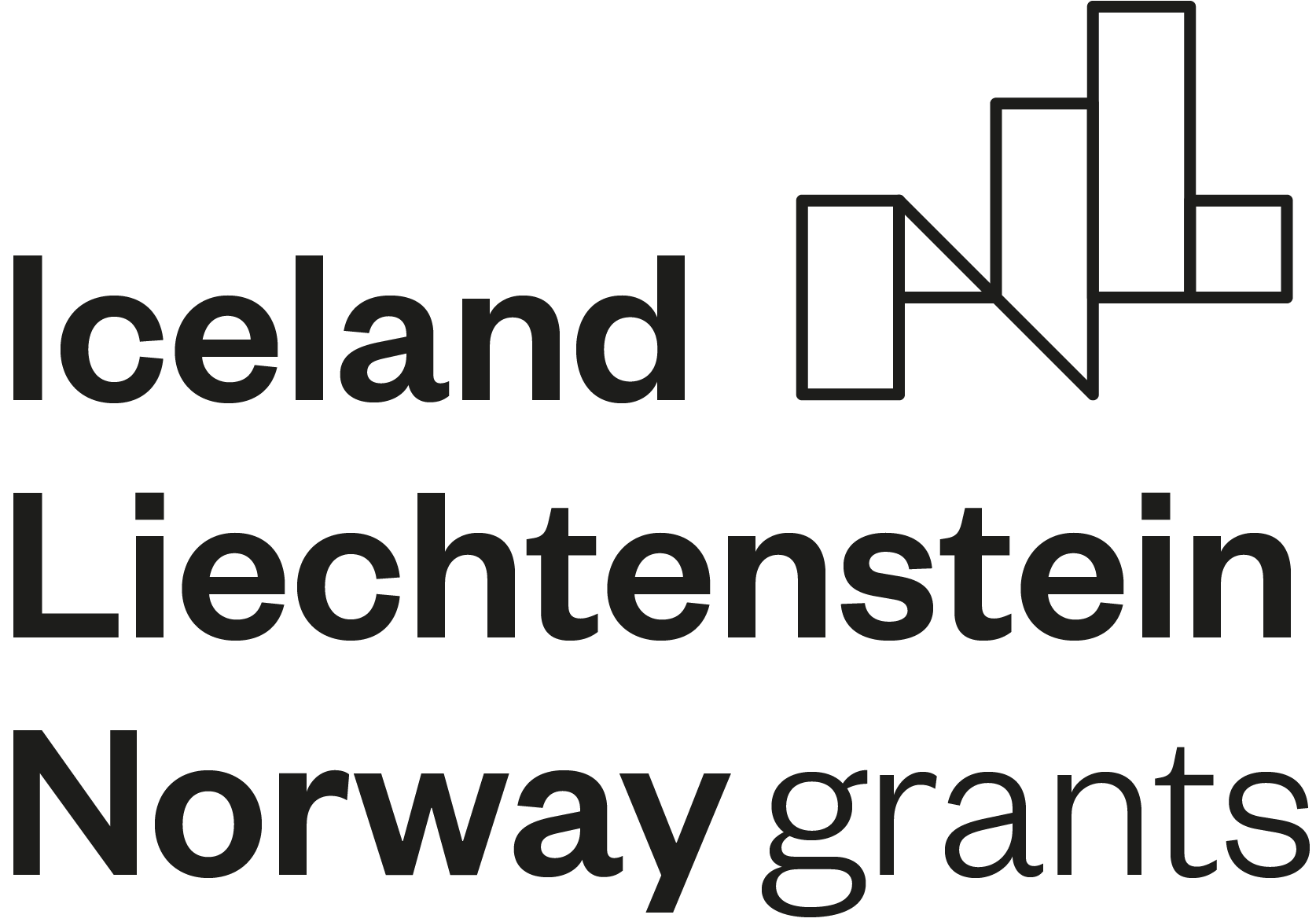 General don‘ts / Dos
There are no simple or dull questions / All questions are welcome
Don’t say ‘This is easy’ / Try instead ‘Let’s have a look at it together, I believe we can do it’ 
Don’t hesitate to say you don’t know something / Help them to find good resources
Don’t tell them the answer / Help them to do it themselves
Don’t solve their assessed coursework / Work out similar examples
Don’t spend all your time with just one of them / Distribute attention
Don’t become too familiar / Adopt a friendly but professional relationship
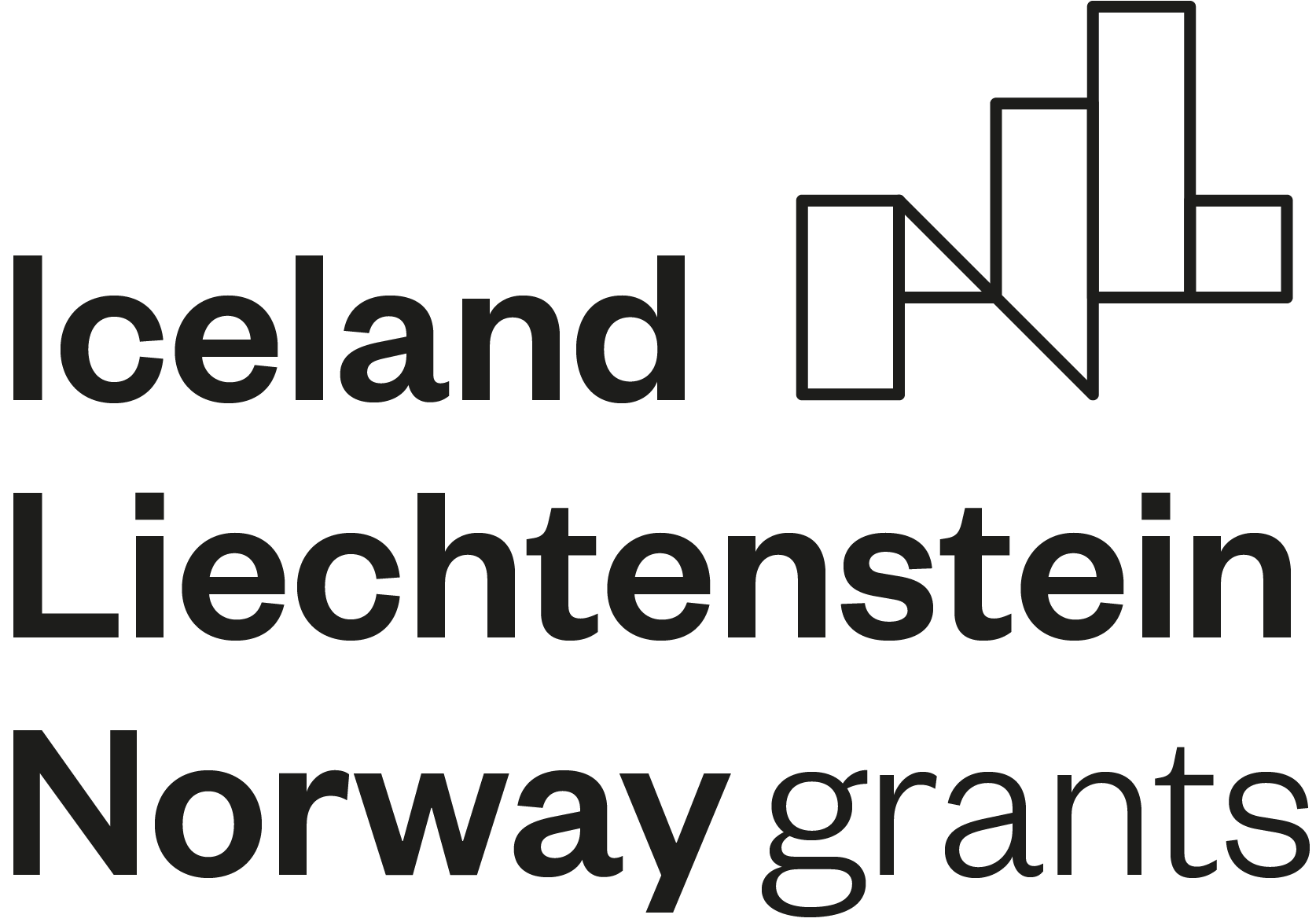 Thank you for your attention
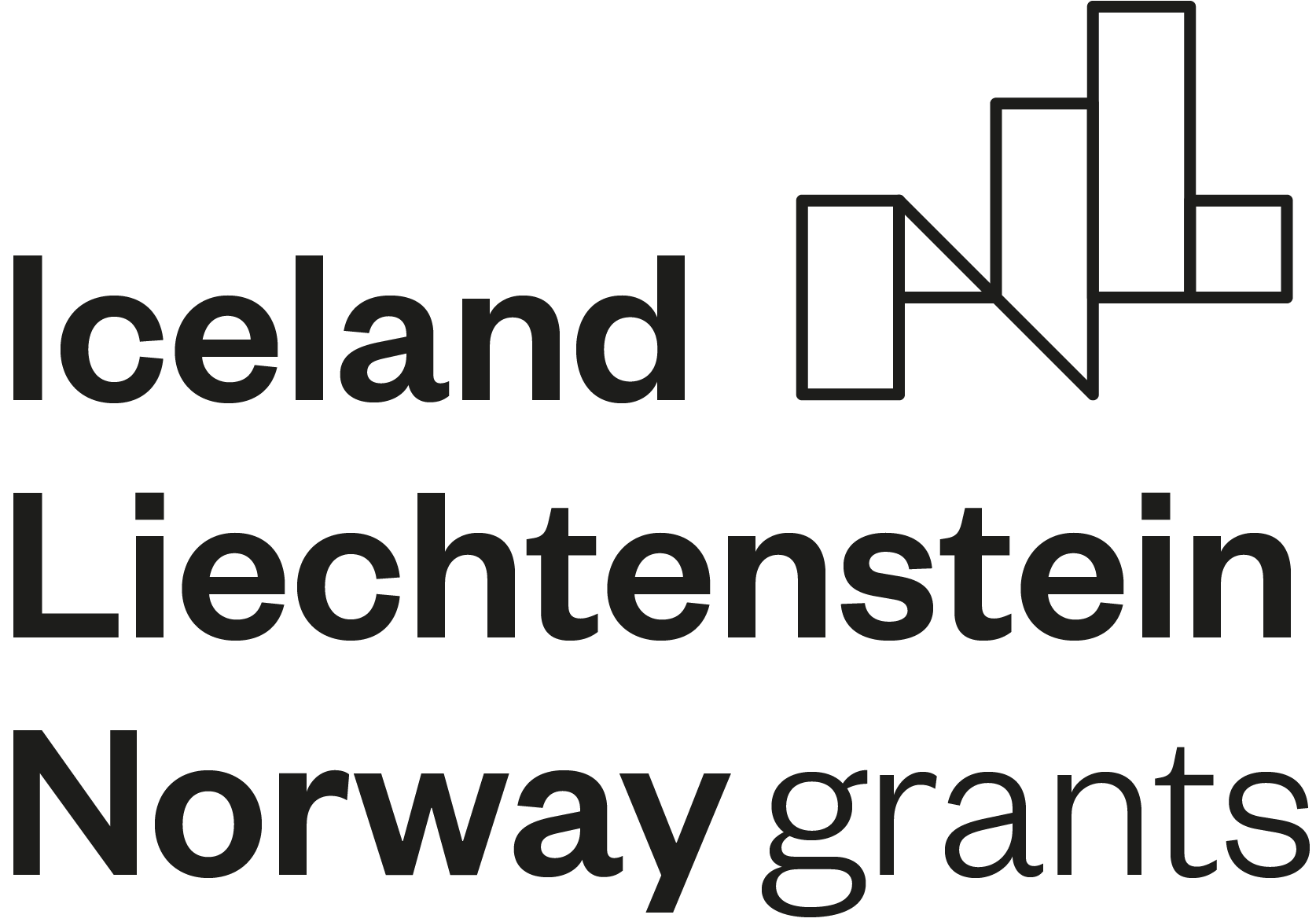 Ackowledgment: We gratefully thank Professsor Duncan Lawson from Coventry University for his valuable comments and suggestions.